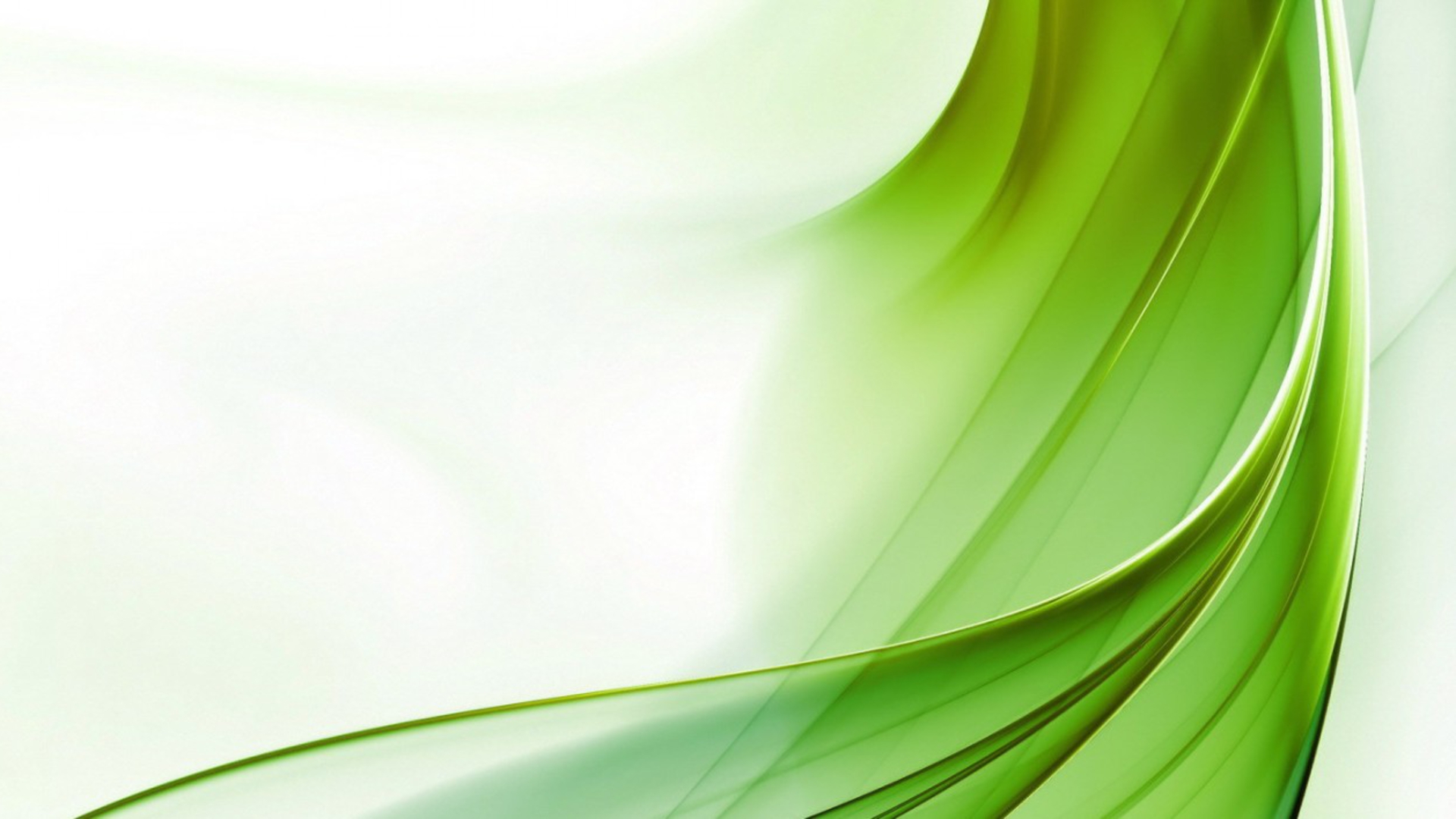 只有倚靠主耶穌
聖歌隊 獻詩
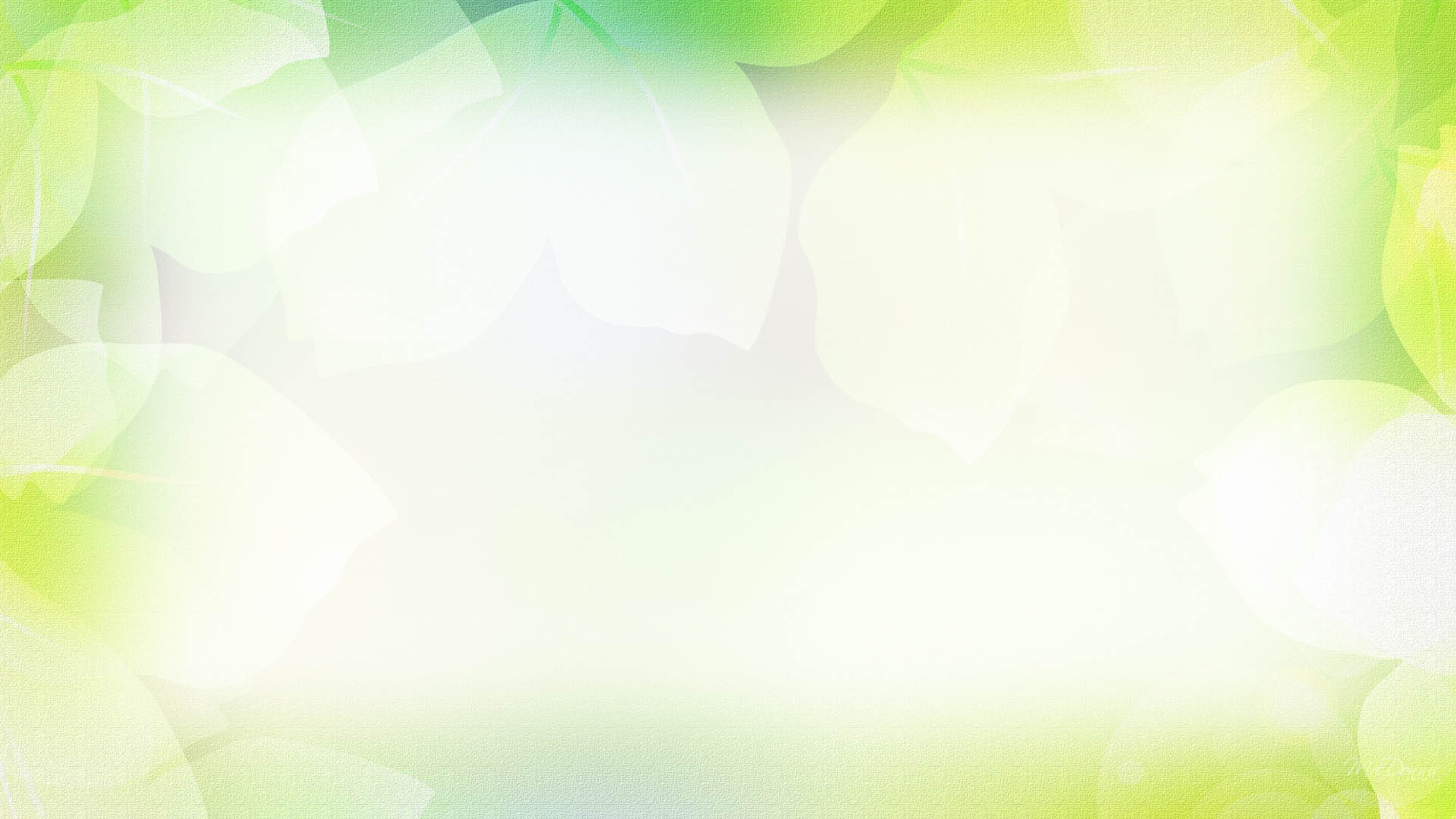 只有倚靠主耶穌日日得著祂看顧雖然信心未齊備倚靠耶穌這就是主的聖神願降臨,榮光普照咱的心行天道無靠自己,倚靠耶穌這就是倚靠耶穌這就是
1/2
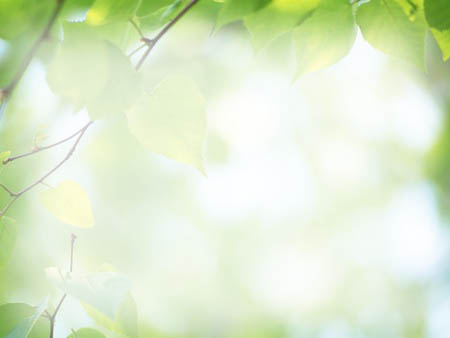 路平坦謳咾主名路崎嶇求主同行遇著危險求主保護倚靠耶穌這就是倚靠主在這世間,一世人會得平安願主祝福咱一世,倚靠耶穌這就是倚靠耶穌這就是阿們 阿們
2/2